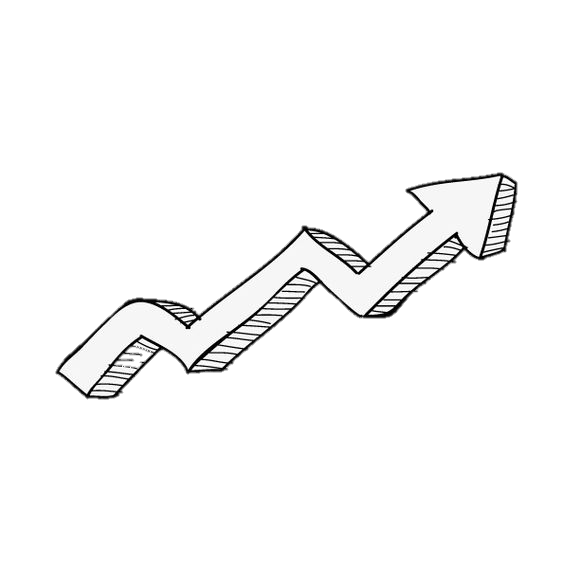 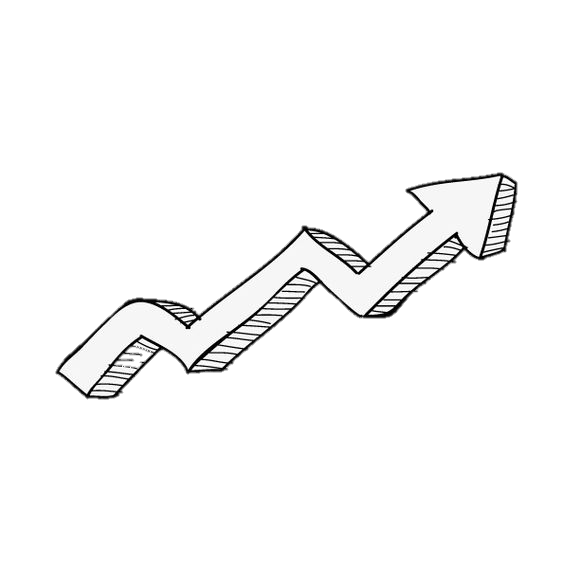 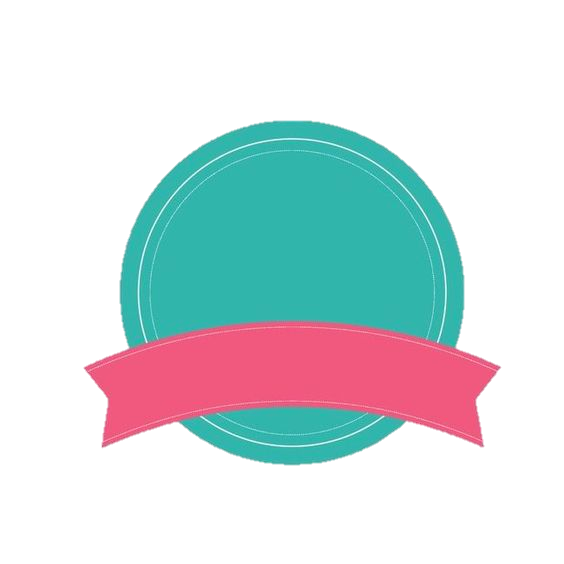 ABP 
Aprendizaje basado en problemas consiste en plantear una situacion problema 
Las soluciones a aeste prolema deben de estar basados en un foco central y el proceso es mediante la experiencia.
Existen diversas modalidades de esta estrategia y una de ellas es por medio de las teorias constructivistas pues es aquí donde los alumnos buscan llegar a uha solucion explorando las posibles respuestas 
ROL DEL ALUMNO:
Tiene que ser analítico para construir unao varias  soluciones viables, debe indagar y construir un nuevo aprendizaje 
ROL DEL DOCENTE:
Su funcion es ser guia en el proceso de construccion de soluciones, ayudar al alumno a traspolar las situaciones expuestas en clase a lo rutinario. 
Lo que logra esta estrategia es aprender por medio de la reflexion y cooperación.
Aprendizaje basado en casos 
Aparece como una situacion problema 
Descrita en forma de historia, donde incluye hechos real
Para su mayor apreciacion y comprensión, esta estrategia es flexible para 
Trabajar en grupos pues permite mezclar los aprendizajes cognitivos y afectivos. 
ROL DEL ALUMNO:
Reflexionar sobre supuestas soluciones e investigar sobre el caso. 
ROL DEL DOCENTE
Son capaces de discutir con argumentos e impulsar al alumno a retarse a si mismo proponiendo nuevas ideas y realizando conjeturas entre sus iguales 
Este aprendizaje permite un alto desarrollo en los niveles de conciencia y pensamiento.
Estrategias de aprendizaje
Proyectos, ABP.ABC,servicio a la comunidad
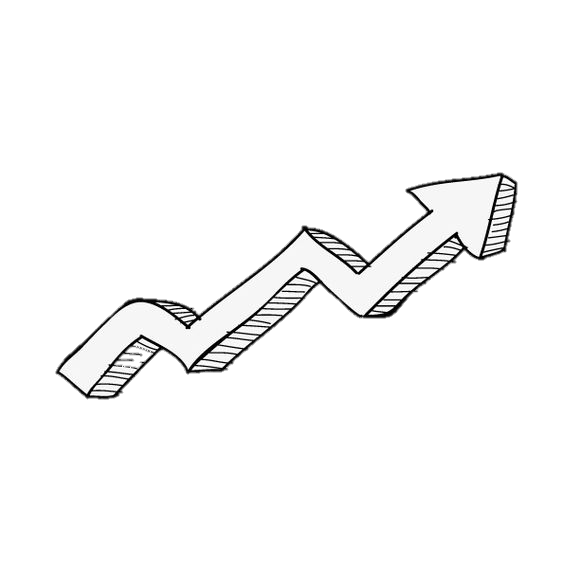 Enseñanza situada 
Se enfoca en desarrollar por medio de la participacion y experiencia
Propia nuevos conocimientos que estan directamente vinculados a las necesidades de 
Una comunida.
Se define como una tencion a las necesidades humanas
ROL DEL DOCENTE
Hacer una vinculacion de las necesidades de la comunidad a lo propuesto en clase
Es guia para propiciar una mejora en el conocimiento
ROL DEL ALUMNO
Aprende conforme avanza su experiencia 
La colaboracion en equipo puede desarrollar sus habilidades y prespectivas de una reflexion y accion critica para llegar a un cambio social 
Pensar, hablar y eescribir a cerca de todo lo que se encuentra a su alrrededor.
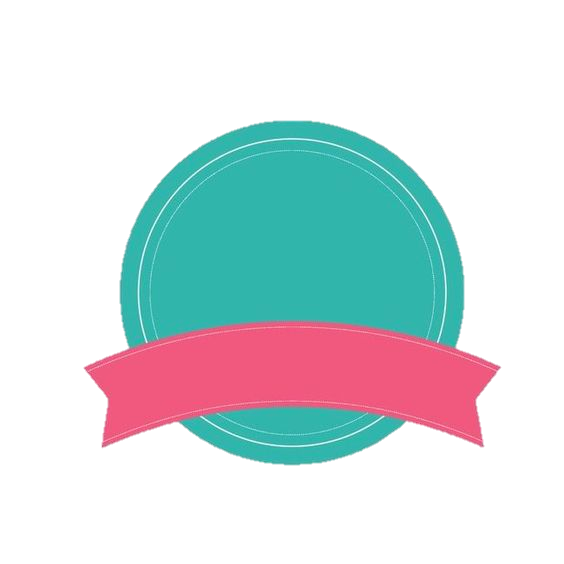 Estrategias de aprendizaje
Proyectos, ABP.ABC,servicio a la comunidad
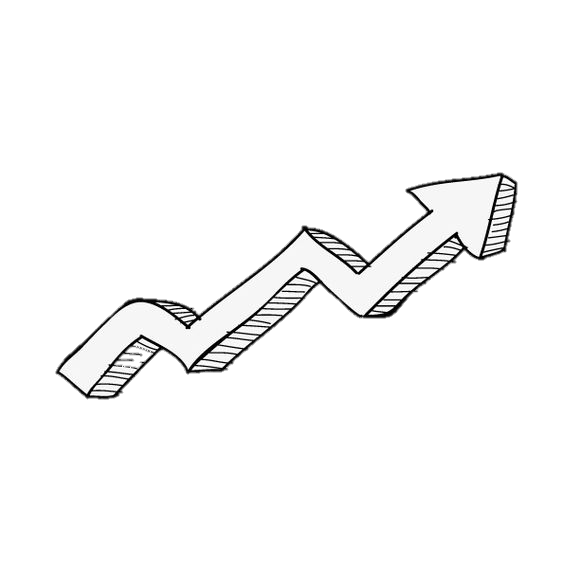 Proyectos situados 
La sociedad reta a trabajar mediante proyectos para hacer una reconstruccionb de la formacion academica y su vinculacion con la casa y el trabajo
La metodologia educativa se reorienta y recupera las metodologias 
ROL DEL ALUMNO 
Observa su entorno y busca soluciones de mejora